North Indian Ocean Hydrographic Commission (NIOHC) Report
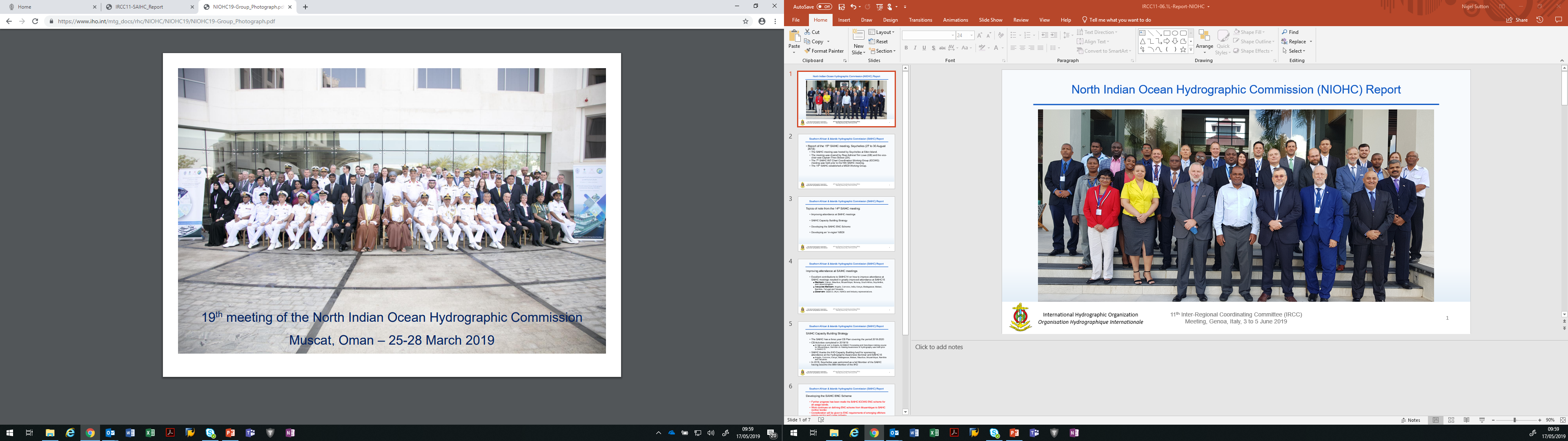 11th Inter-Regional Coordinating Committee (IRCC) Meeting, Genoa, Italy, 3 to 5 June 2019
1
11th Inter-Regional Coordinating Committee (IRCC) Meeting, Genoa, Italy, 3 to 5 June 2019
North Indian Ocean Hydrographic Commission (NIOHC) Report
Report of the 19th NIOHC meeting, Oman (25 to 28 March 2019) 
The NIOHC meeting was hosted by Oman at Muscat.
The meeting was chaired by Rear Admiral Tim Lowe (UK) and the vice-chair was Rear Admiral Sisira Jayakody (Sri Lanka) 
The NIOHC INT Chart Coordination Working Group (ICCWG) meeting was held as part of the 18th NIOIHC meeting.
2
11th Inter-Regional Coordinating Committee (IRCC) Meeting, Genoa, Italy, 3 to 5 June 2019
North Indian Ocean Hydrographic Commission (NIOHC) Report
Topics of note from the 19th NIOHC meeting:

Improving attendance at RHC meetings

NIOHC Capacity Building Strategy

NIOHC input to IHO Resolution 1/2005
3
11th Inter-Regional Coordinating Committee (IRCC) Meeting, Genoa, Italy, 3 to 5 June 2019
North Indian Ocean Hydrographic Commission (NIOHC) Report
Improving attendance at RHC meetings

The 19th NIOHC meeting was extremely well attended:
Members: Bangladesh, Egypt, India, Indonesia, Myanmar, Pakistan, Saudi Arabia, Sri Lanka, Thailand and United Kingdom
Associate Members: Australia, France, Oman, Mauritius, Seychelles, USA.
Observers: Russian Federation, Somalia, Yemen, IMO, IALA, RENCs, PERSGA and Industry representatives.
4
11th Inter-Regional Coordinating Committee (IRCC) Meeting, Genoa, Italy, 3 to 5 June 2019
North Indian Ocean Hydrographic Commission (NIOHC) Report
NIOHC Capacity Building Strategy

The NIOHC has a three year CB Plan covering the period 2018-2020
CB Activities completed in 2018/19
Survey Technician training course for Mauritius in Goa, 
Phase 1 skills training course in Goa, India – Open also to RSAHC 
Mauritius, Myanmar, Oman, Seychelles, Sri Lanka and Iran
NIOHC thanks the IHO Capacity Building fund for sponsoring attendance at the Hydrographic Awareness Seminar and NIOHC19
Yemen, Mauritius, Sudan and Sri Lanka
5
11th Inter-Regional Coordinating Committee (IRCC) Meeting, Genoa, Italy, 3 to 5 June 2019
North Indian Ocean Hydrographic Commission (NIOHC) Report
NIOHC input to IHO Resolution 1/2005

NIOHC Member States supported the recommended changes to IHO Resolution 1/2005
NIOHC Member States further suggested the ‘inclusion of’ or ‘link to’ an emergency numbers contact list
6
11th Inter-Regional Coordinating Committee (IRCC) Meeting, Genoa, Italy, 3 to 5 June 2019
North Indian Ocean Hydrographic Commission (NIOHC) Report
The IRCC is invited to:
Note the report. 
Recommend establishment of emergency contact numbers list to be discussed at IRCC11, and included in IHO Resolution 1/2005.
7
11th Inter-Regional Coordinating Committee (IRCC) Meeting, Genoa, Italy, 3 to 5 June 2019